Echanges Internationaux à la FSM
acebolla@ulb.ac.be
anne.moncousin@ulb.be
Réunion d’information à la FSM 

le  8 octobre 2019 – salle TP Polyvalente N5.303.
Cette présentation se trouvera sur le site FSM/Erasmus
Procédures Actuelles
Site de l’ULB : https://www.ulb.be/fr/partir-ou-venir-en-echange/partir
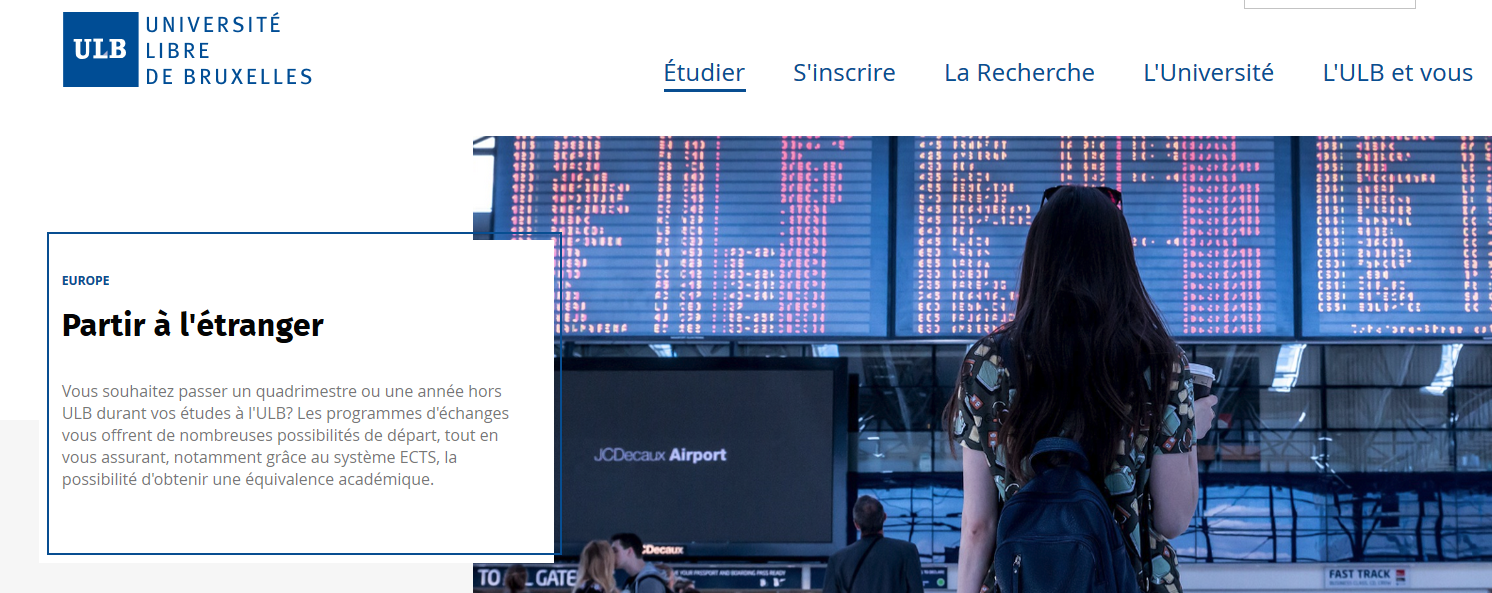 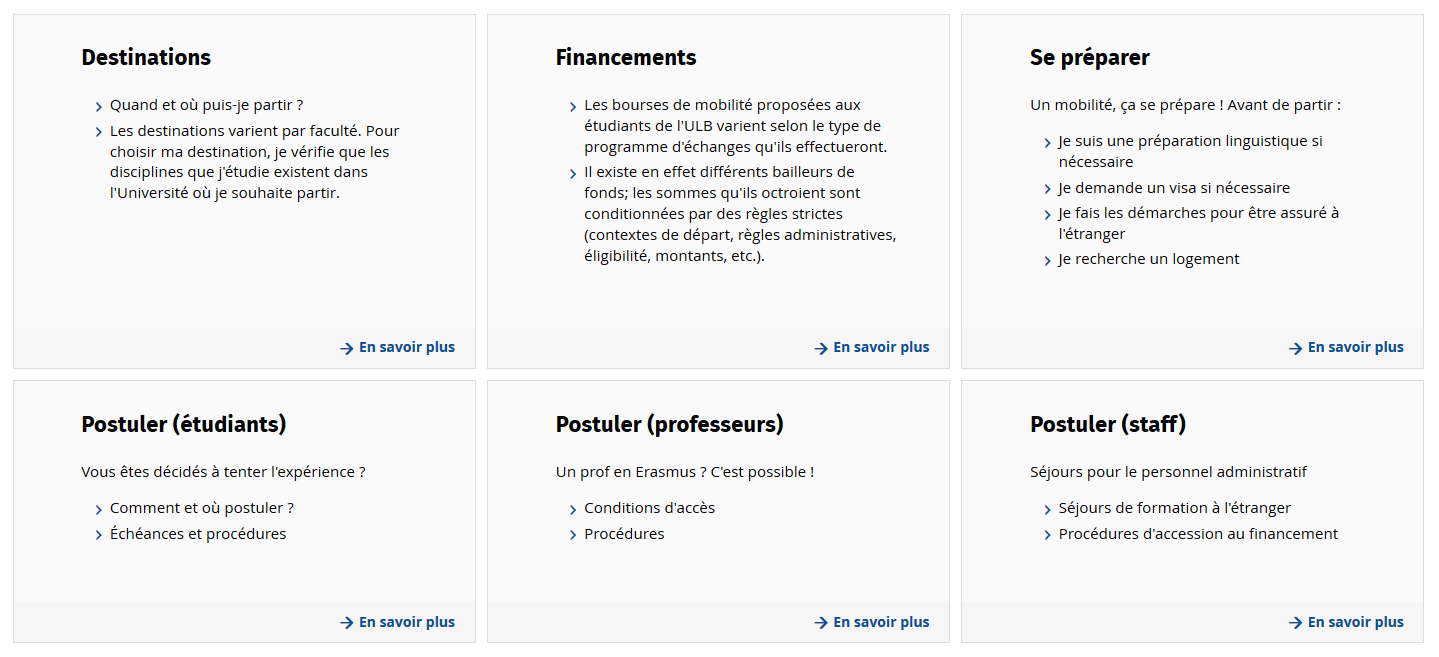 https://www.ulb.be/fr/partir-ou-venir-en-echange/partir
Procédures Actuelles
– Mobilité Cours : Séjours “SMS”
– Mobilité Stages : Séjours « SMP »
Stages Erasmus+
https://etudiant.ulb.be/fr/programme-d-echanges/etudiants-outgoing/stages-erasmus
Procédures Actuelles
F.S.M.

Partir en Erasmus (minimum 3 mois, SMS) ou hors Erasmus (minimum 1 mois)
Sur base d’une convention bilatérale 

Quand partir?
Kinésithérapie: 2ème semestre MA1 (stages/cours)
Ostéopathie : MA de spécialisation (stages/cours)
Education Physique: 2ème semestre MA2 (cours)

S’inscrire via le formulaire en ligne (accessible à partir du 1er novembre 2019) :

https://ulb.moveon4.de/form/5c94d82381ba97c41d8b456b/fra

Joindre une lettre de motivation.
Procédures Actuelles – Cours : Séjours “SMS”
Séjours avec :
Learning Agreement (contrat d’étude)
Liste de cours
Examens évalués par l’université d’accueil (! Respect du nombre ECTS)
3 mois minimum
1er février 2020
22 février 2020
2ème quadri
 2021
avant le départ 2021
Départ en cours
Formulaire d’inscription (FSM)
(Y.c. Learning Agreement)
Sélection des postulants (FSM)
Adaptation du Learning Agreement
Destinations Cursus Kinésithérapie
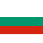 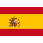 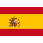 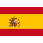 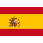 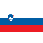 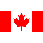 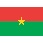 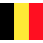 Pour les stages au Burkina Faso,
merci de nous adresser par mail (anne.moncousin@ulb.be): 

votre demande
votre lettre de motivation
vos relevés de notes
Destinations Cursus Education Physique
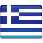 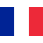 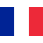 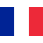 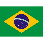 País Vasco (Espagne)/ Universidad del País Vasco/ EP/ Master 2/ Cours/ Q2/ 2/B2 EN/SP/Erasmus
Un mot sur le Japon: 
International Pacific University (Okayama, Japon) («…for attending physical education, sports science, Judo therapist, japanish language and culture courses.. » « … a volunteer requirement to contribute to the development of other students IPU (3 hours per week)… » / 3 semaines (juillet)/ 3 places

(coordinateur Prof. Nathalie Guissard) 

merci de nous adresser par mail (anne.moncousin@ulb.be)

votre demande
votre lettre de motivation
vos relevés de notes
Destinations Cursus Ostéopathie
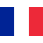 Autres Informations
Bourses

Sur base d’un échange Erasmus, une bourse est octroyée à tout étudiant :

https://www.ulb.be/fr/partir-en-echange/financements

Pour les séjours hors-Europe : bourse FAME (minimum 3 mois)

https://etudiant.ulb.be/fr/programme-d-echanges/reglement-financement-fame-19-20

Pour le Burkina Faso, une bourse ARES est possible (Coopération au développement)

Julie.Sepulchre@ulb.be

Pour les autres conventions bilatérales aucune bourse n’est prévue.
Cette présentation se trouvera sur le site FSM/Etudes/mobilité internationale : https://fsm.ulb.be/fr/etudes/mobilite-internationale-erasmus
Modalités de paiement
(Erasmus)
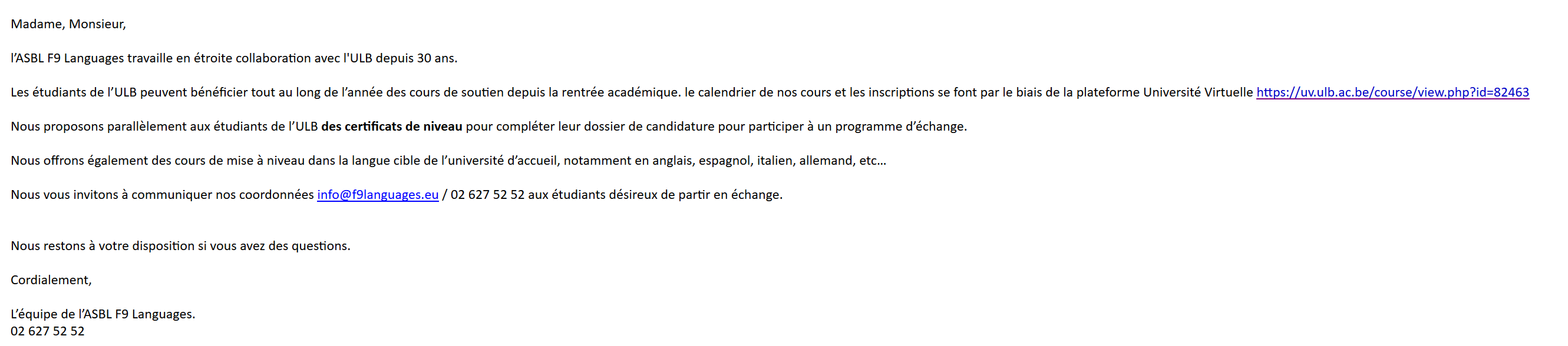 Merci,
Procédures Actuelles – Stages : Séjours « SMP » (stage Erasmus+)
 2 mois minimum
Max. 1 mois avant le stage 2021
Février/Mars
 2021
1er février 2020
6 semaines avant le stage 2021
Mars 2020
Départ en stage
Inscription administrative ULB 
(en ligne)
Mise en place du Learning Agreement for Traineeship*
Formulaire en ligne (FSM)
Sélection des postulants (FSM)
* La convention de stage ULB et les informations communiquées dans le formulaire en ligne font office de « Learning Agreement (contrat d’études) for Traineeship »